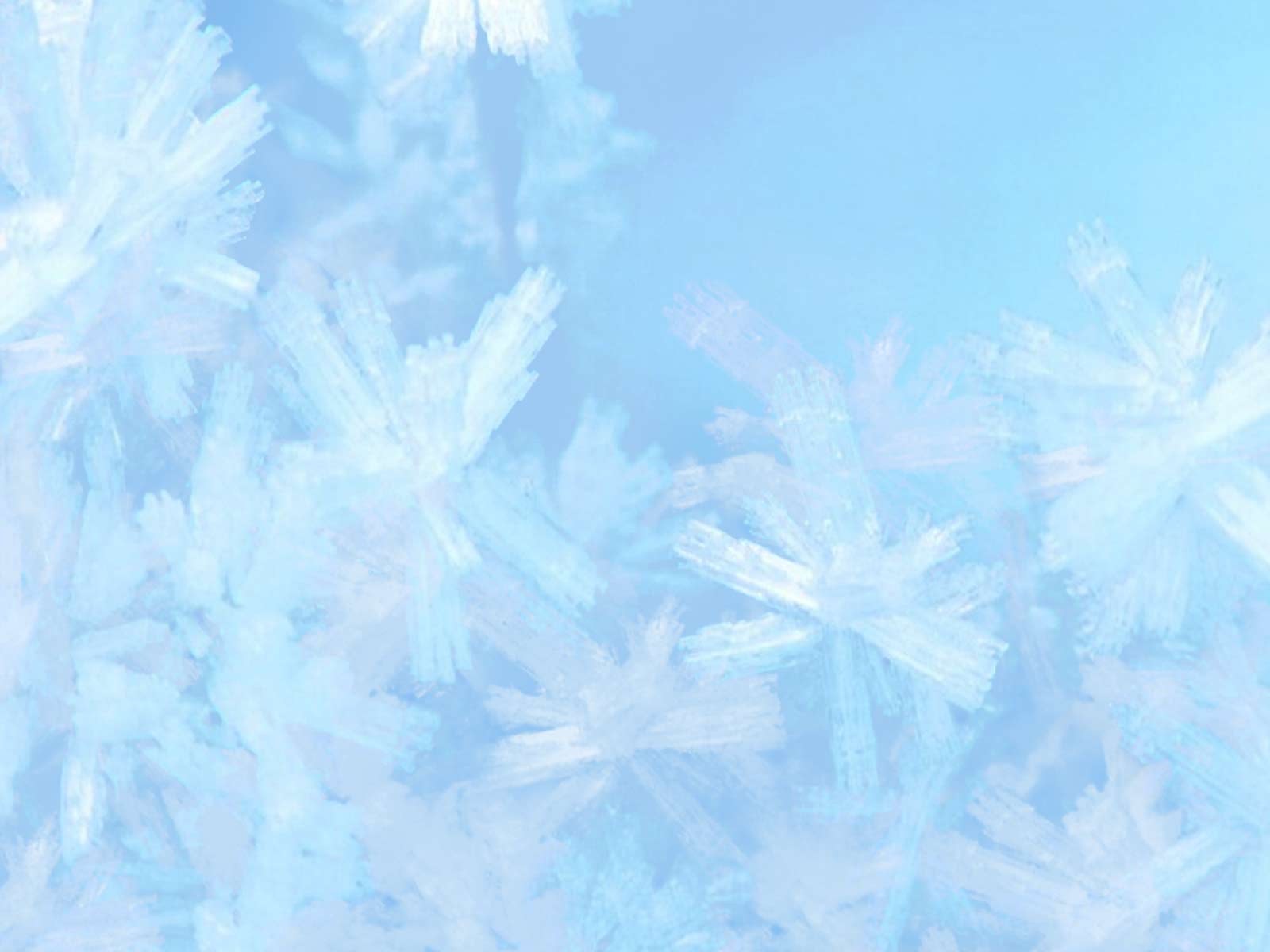 ما هي وسائل الاتصال الموجودة في بيئتنا؟
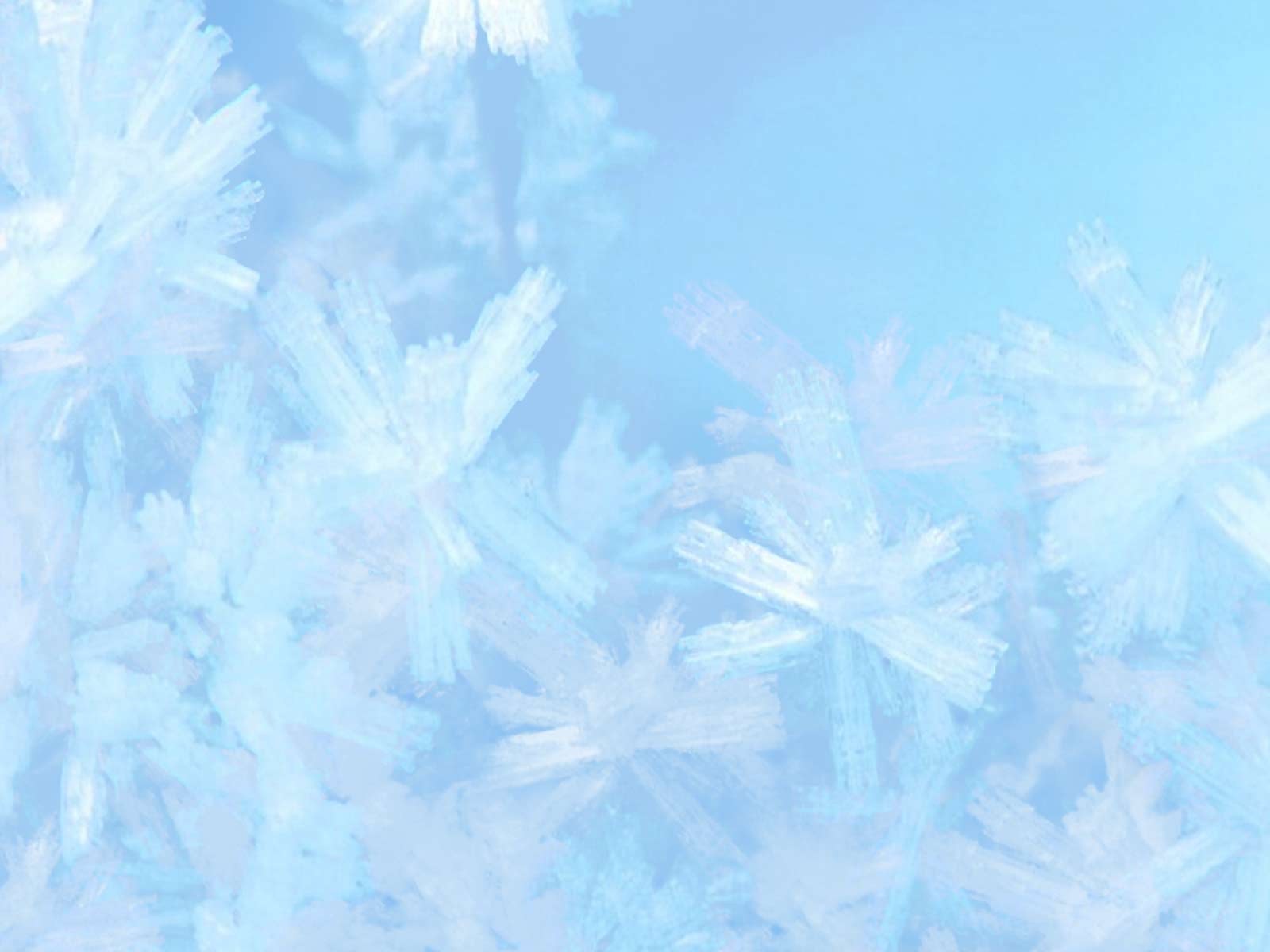 الاتصالات الحاسوبية (فيسبوك,تويتر, ايميل)
الهاتف الارضي
البريد الالكتروني
وسائل 
الاتصال
الهاتف النقال
الإنترنت
التلفاز-المرناة
الراديو-المذياع
الصحف والمجلات
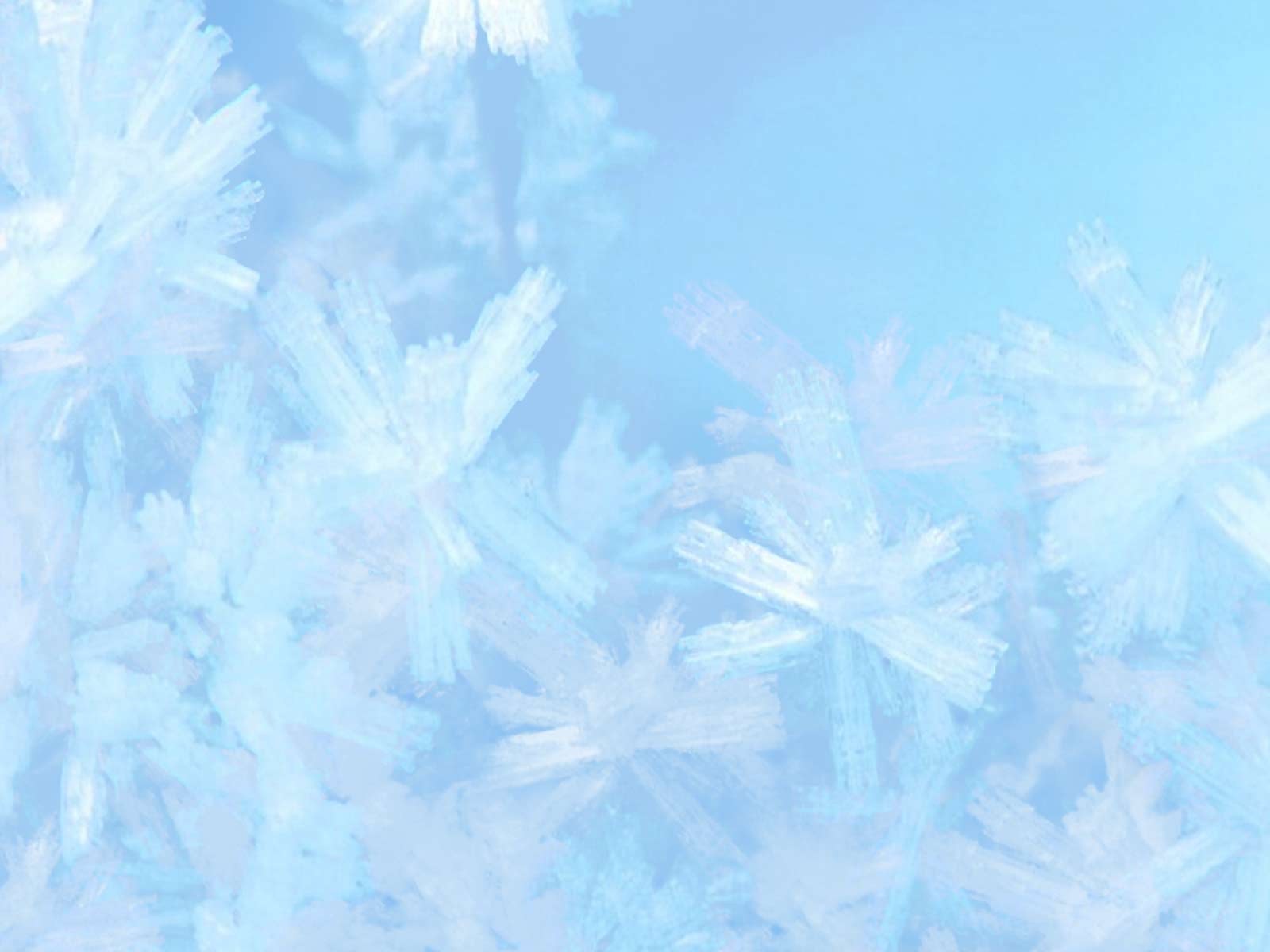 نجرب طريقة البحث عن المعلومات في الشبكة العنكبوتية
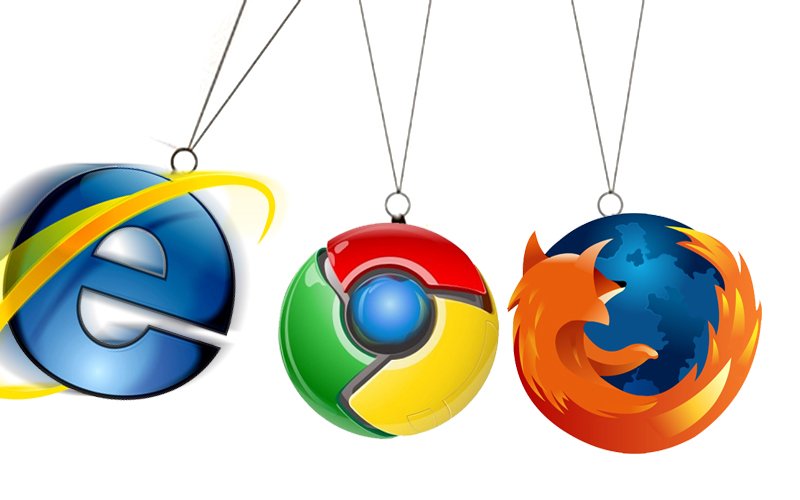 الخطوات:
نضغط على البرنامج التالي في الحاسوب
ندخل على موقع www.google.co.il
نكتب في الخانة الموضوع الذي نبحث عنه.
نحدد إذا كان البحث عن فيديو أو صور أو معلومات.
ونضغط على الخانة“بحث“
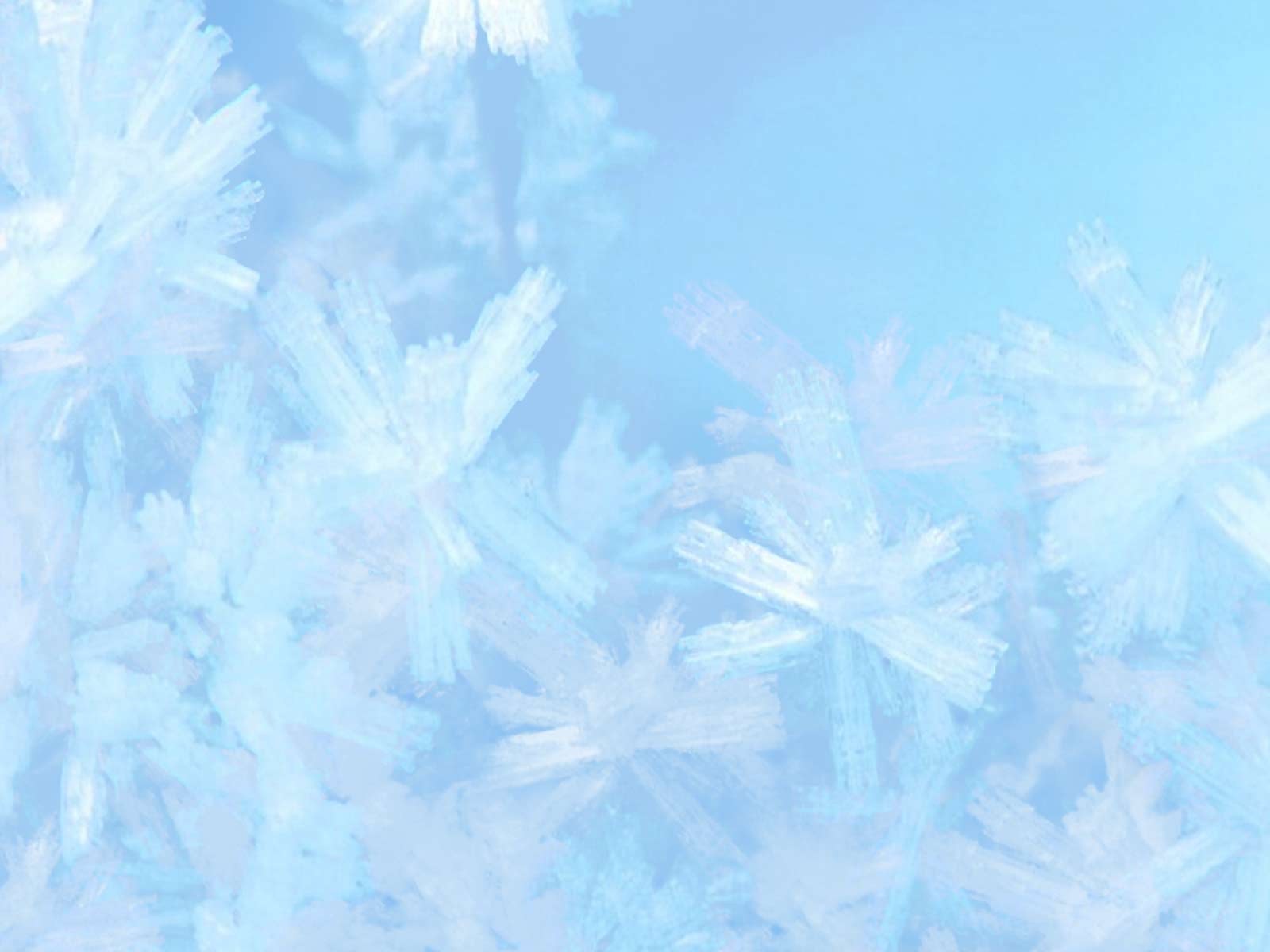 تعالوا نبحث في شبكة الانترنت عن معلومات  ونسجلها في الدفتر
1. اسم مخترع الحاسوب
2. سنة اختراع الحاسوب
3. اسم مخترع الانترنت
4. سنة اختراع الانترنت
5. استعمالات الانترنت